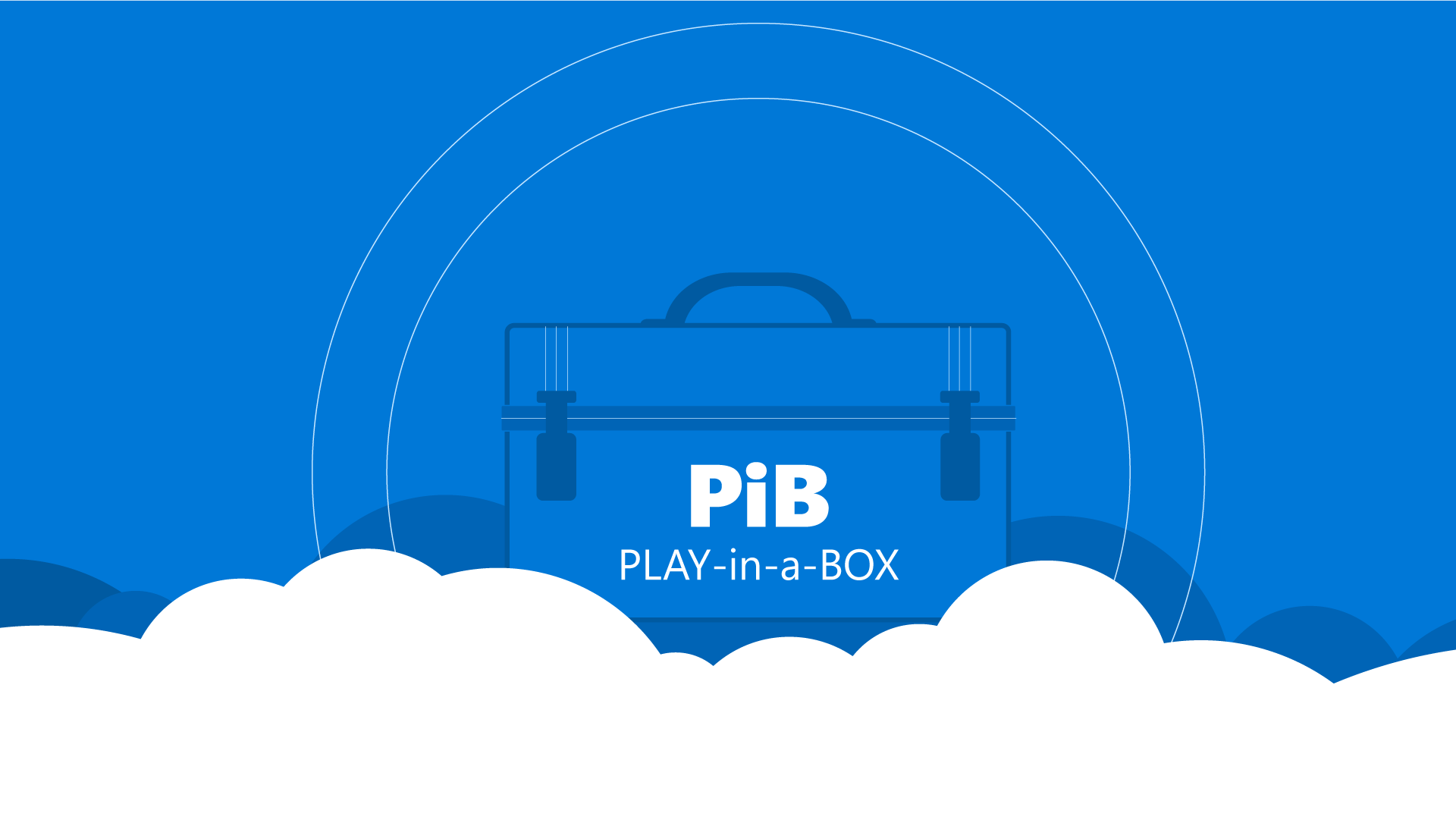 Azure Apps & Infrastructure – SMB Sales Plays

WE SMB Cloud Champion Partner Version
For the latest update please visit your Cloud Champion Portal
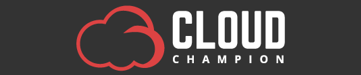 Azure Apps & Infrastructure
SMB – PARTNER FACING
PLAY-IN-A-BOX NAVIGATION
Overview
Definitions
PiB Content Overview
Play-in-the-Box
Windows Server on Azure
PARTNER
WE SMB Cloud Champion Partner Version
Play-in-a-box
Your one-stop shop to land Azure Sales Plays
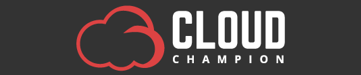 PLAY-IN-A-BOX NAVIGATION
Solution Areas | Plays | Sales Motions: Definitions
Overview
Definitions
PiB Content Overview
| App & Infra | Data & AI |2 solution pillars designed to help our customers achieve their Digital Transformation outcomes.
SOLUTION 
AREAS
Play-in-the-Box
1
Windows Server on Azure
A Play is a defined, programmatic approach to monetize aprioritized capability of a solution area.
Example: SAP on Azure is a specific capability of Applications & Infrastructure solution areaand a targeted approach to monetize this capability, will be defined through a play.
SOLUTION SALES PLAYS
2
Targeted set of activities that help operationalize the play by generating demand, accelerating pipe and/or driving consumption for it.
Example: Targeting Upper Midsized Business accounts using Azure Cloud Migration Assessment will be one of the sales motions to land a WS / SQL Server on Azure play.
SALES MOTIONS
3
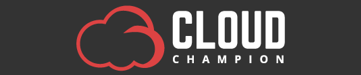 [Speaker Notes: Cloud Migration Services: $7B
Azure market: $500B]
PLAY-IN-A-BOX NAVIGATION
The 6-point Execution Agenda for Landing the Partner Sales Play-in-a-Box
Overview
Definitions
PiB Content Overview
Play-in-the-Box
Windows Server
ValueProposition
TargetScenarios
Incentive/Offer
1
2
3
Sales & Marketing
Assets
Probing Questions
Enablement
4
5
6
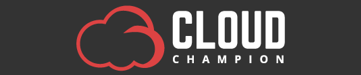 Go back to TOC
2. Windows Server on Azure
PLAY-IN-A-BOX NAVIGATION
Windows Server on Azure PiB
Overview
Definitions
PiB Content Overview
Play-in-the-Box
Value Proposition
Target Scenarios
Incentive/Offer
1
2
3
Windows Server on Azure
Aging systems
Agreement renewals (SW, HW, Sourcing) ​
Digital transformation agenda
BCDR / Storage in Azure
No Azure
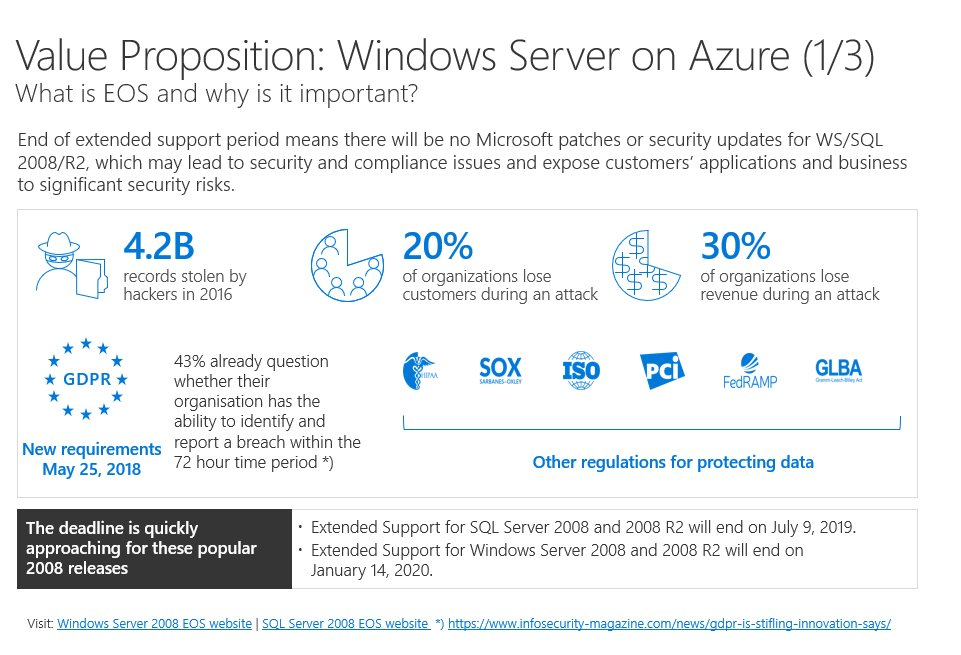 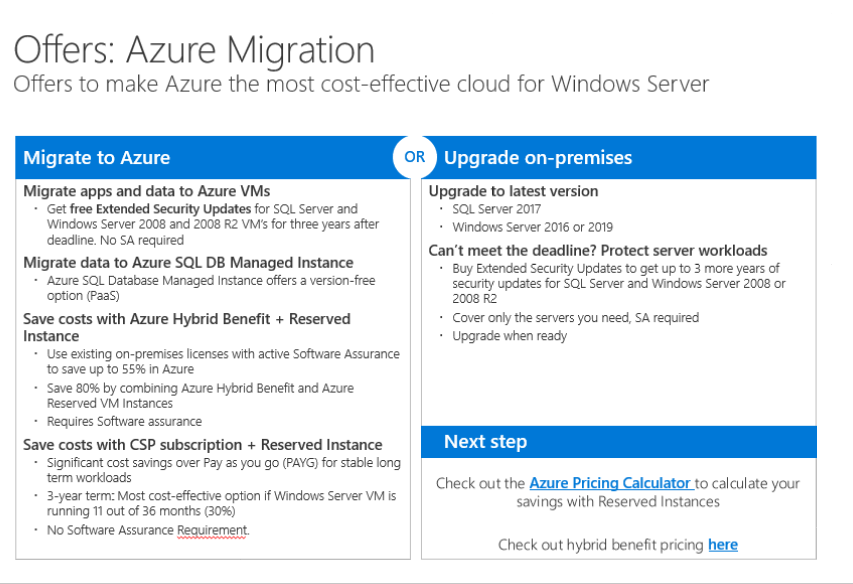 1. Value Proposition
Page 1 of 3
Page 2 of 3
Page 3 of 3
2. Target Scenarios
3. Offers/Incentives/CTAs
4. Sales & Marketing Assets
5. Probing Questions
6. Enablement
Click on image for more details
Click on image for more details
Sales & Marketing Assets
Probing questions
Enablement
4
5
6
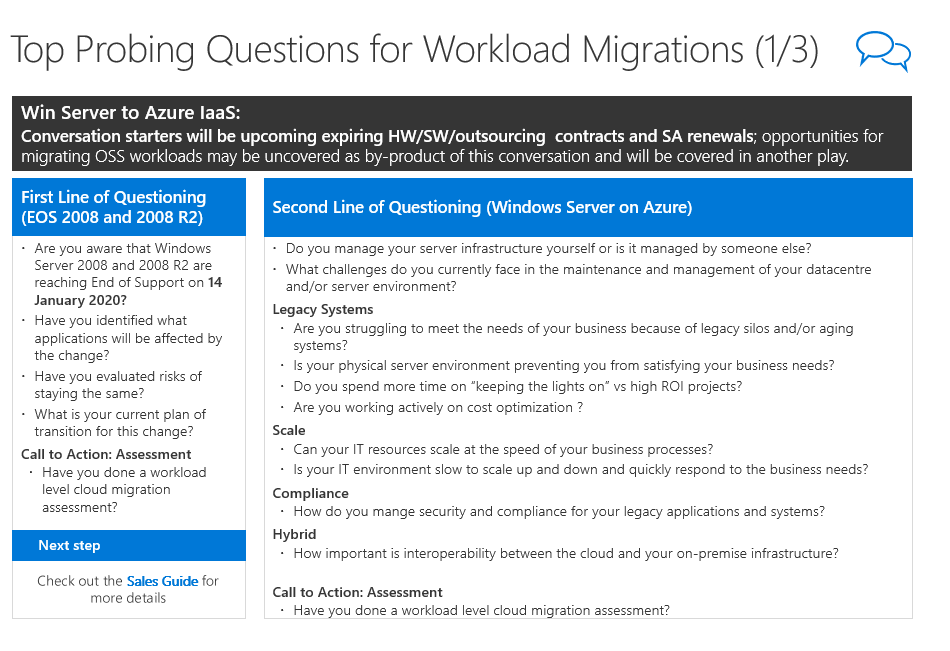 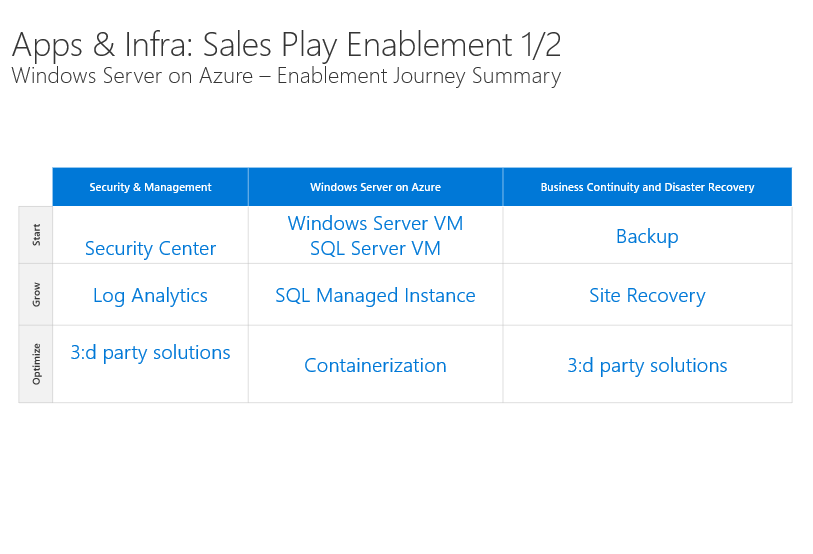 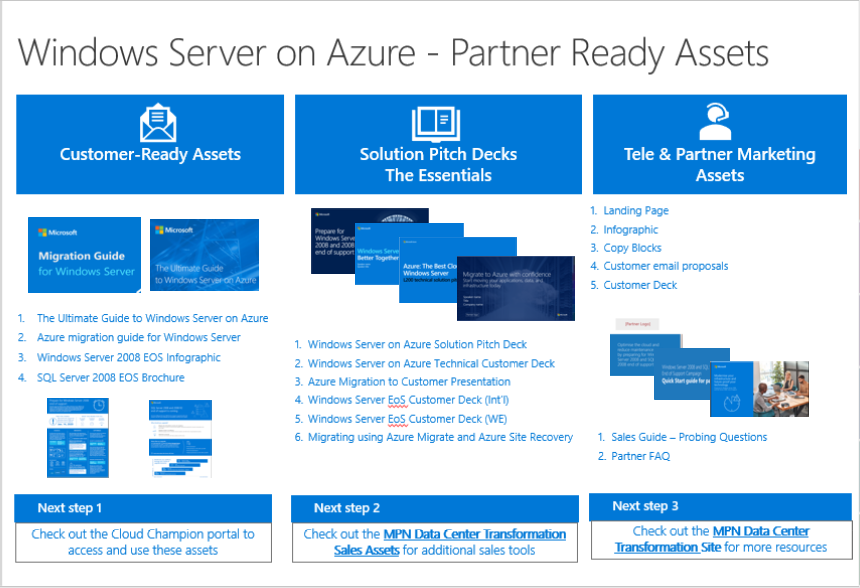 Click on image for more details
Click on image for more details
Click on image for more details
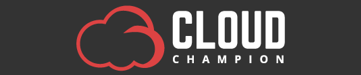 PLAY-IN-A-BOX NAVIGATION
Value Proposition: Windows Server on Azure (1/3) What is EOS and why is it important?
Overview
Definitions
PiB Content Overview
End of extended support period means there will be no Microsoft patches or security updates for WS/SQL 2008/R2, which may lead to security and compliance issues and expose customers’ applications and business to significant security risks.
Play-in-the-Box
Windows Server on Azure
1. Value Proposition
4.2Brecords stolen by hackers in 2016
20%of organizations lose customers during an attack
30%of organizations lose revenue during an attack
Page 1 of 3
Page 2 of 3
Page 3 of 3
2. Target Scenarios
3. Offers/Incentives/CTAs
4. Sales & Marketing Assets
5. Probing Questions
6. Enablement
43% already question whether their organisation has the ability to identify and report a breach within the 72 hour time period *)
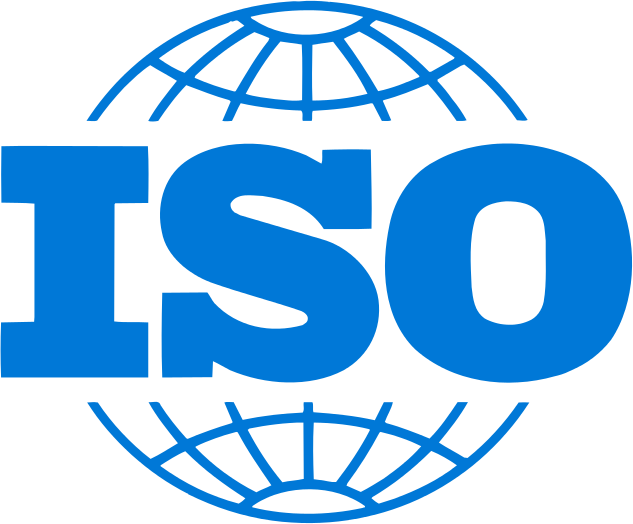 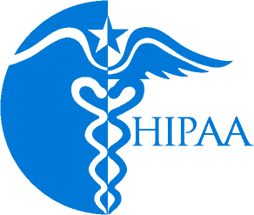 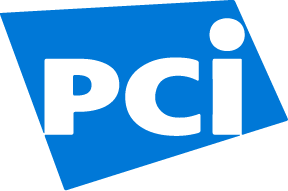 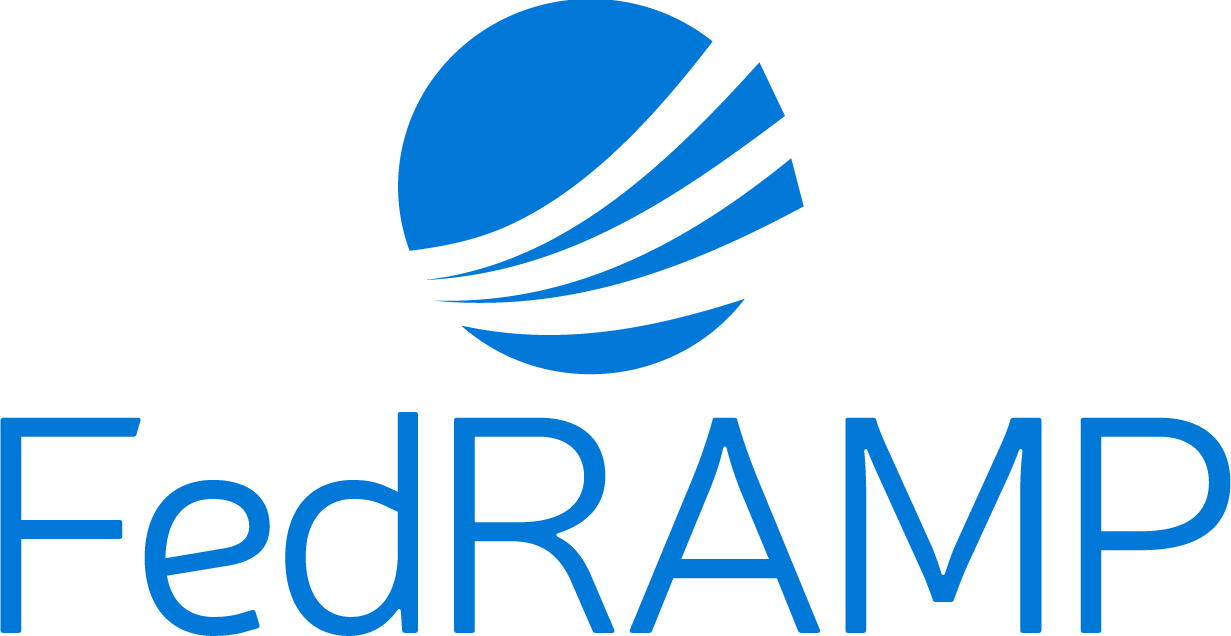 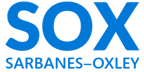 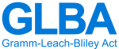 GDPR
New requirementsMay 25, 2018
Other regulations for protecting data
The deadline is quickly approaching for these popular 2008 releases
Extended Support for SQL Server 2008 and 2008 R2 will end on July 9, 2019.
Extended Support for Windows Server 2008 and 2008 R2 will end onJanuary 14, 2020.
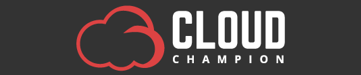 Visit: Windows Server 2008 EOS website | SQL Server 2008 EOS website  *) https://www.infosecurity-magazine.com/news/gdpr-is-stifling-innovation-says/
PLAY-IN-A-BOX NAVIGATION
Value Proposition: Windows Server on Azure 2/3
Overview
Definitions
Opportunities and Challenges by numbers
Better together
Azure and  Windows Server
Migration to Azure  can address critical issues
PiB Content Overview
Play-in-the-Box
Software will be the largest category of SMB IT spending in 20191

Customers can spend up to four times the cost of their software license per year to own and manage their applications.2

56% of business leaders say their digital improvements have already improved profit. 3

48% of businesses say new technology will influence growth over the next three years.4
Unique powerful Hybrid Security
Combine Windows Server built-in security with Azure, the most compliant cloud.
Use Azure Security Center for monitoring and threat protection across on-premises & cloud.
Most cost-effective home for Windows Server
Deploy in minutes. Scale up and down when you need. Pay only for what you use.
Save costs with Reserved Instances (RI) and existing licenses for stable workloads
Best Hybrid Cloud Experience
Extend to Azure for unique hybrid infrastructure scenarios with Windows Admin Center, Active Directory, cloud storage, and more.
Run and modernize Windows server apps on virtual machines, SQL MI or containers in Azure
Go to cloud using your Microsoft expertise and familiar tools. Support from a single vendor.
Security and Compliance
Avoid disruptions, loss of customers and brand reputation
Protect your organisation, and future-proof your technology
Windows Server on Azure
1. Value Proposition
Page 1 of 3
Page 2 of 3
Page 3 of 3
2. Target Scenarios
3. Offers/Incentives/CTAs
4. Sales & Marketing Assets
5. Probing Questions
Optimizing Costs
Avoid increasing maintenance costs for aging infrastructure
Improve ROI by converting CAPEX to flexible OPEX
6. Enablement
Staying Competitive
Embrace Digital transformation
Improve Customer Service
Check out the Ultimate Guide to Windows Server on Azure
Next step       =>
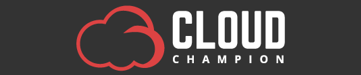 Source: 1) https://www.channel-impact.com/report-smb-spending-to-exceed-600-billion-this-year/ 2) The End of Software – Gartner 3) https://enterprisersproject.com/what-is-digital-transformation 4) https://www.forbes.com/sites/briansutter/2017/10/21/the-state-of-small-business-marketing/#7936764e200e
PLAY-IN-A-BOX NAVIGATION
Value Proposition: Migrate with confidence (3/3)
Overview
Definitions
PiB Content Overview
Migration Process
Benefits
Play-in-the-Box
Azure migration solutions provide a proven framework and tools for migrating your first workloads—including a roadmap for discovery, migration, and continual optimization

Strong ecosystem of ISV and SI partners to expand discovery and migration tool offerings

Reward offers for greater ROI and lower TCO 




Check out the Azure Migration Center for tools, guidance, & experts

Azure.com/migration
Windows Server on Azure
Optimize
1. Value Proposition
Migrate
Discover
Page 1 of 3
Page 2 of 3
Page 3 of 3
2. Target Scenarios
Business viability study

Technical viability study

Transition planning
VM migration
Ongoing management

Ongoing Azure VM rightsizing

App and data 
transformation
3. Offers/Incentives/CTAs
4. Sales & Marketing Assets
Workload/app/database migration
5. Probing Questions
6. Enablement
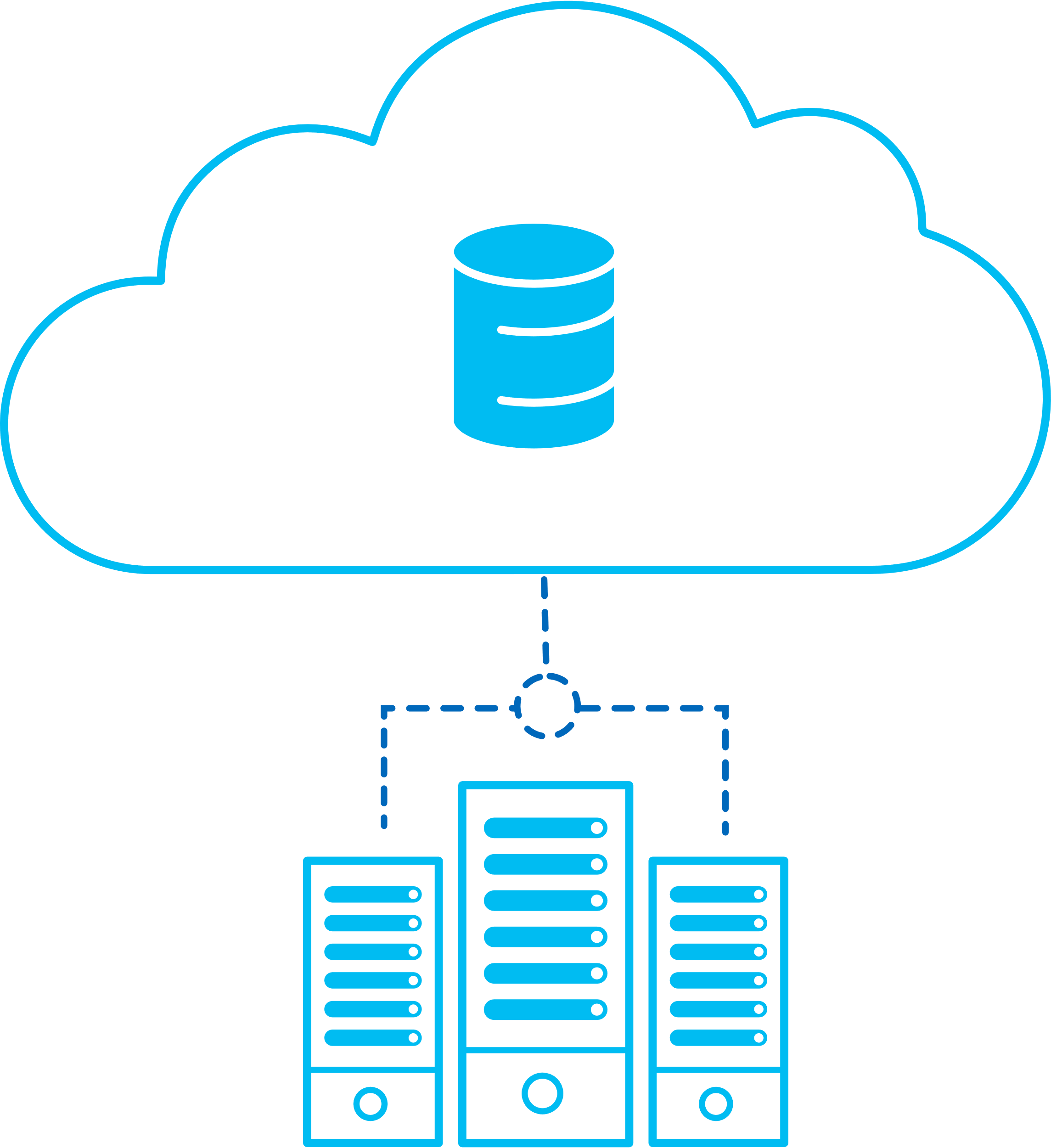 Next step
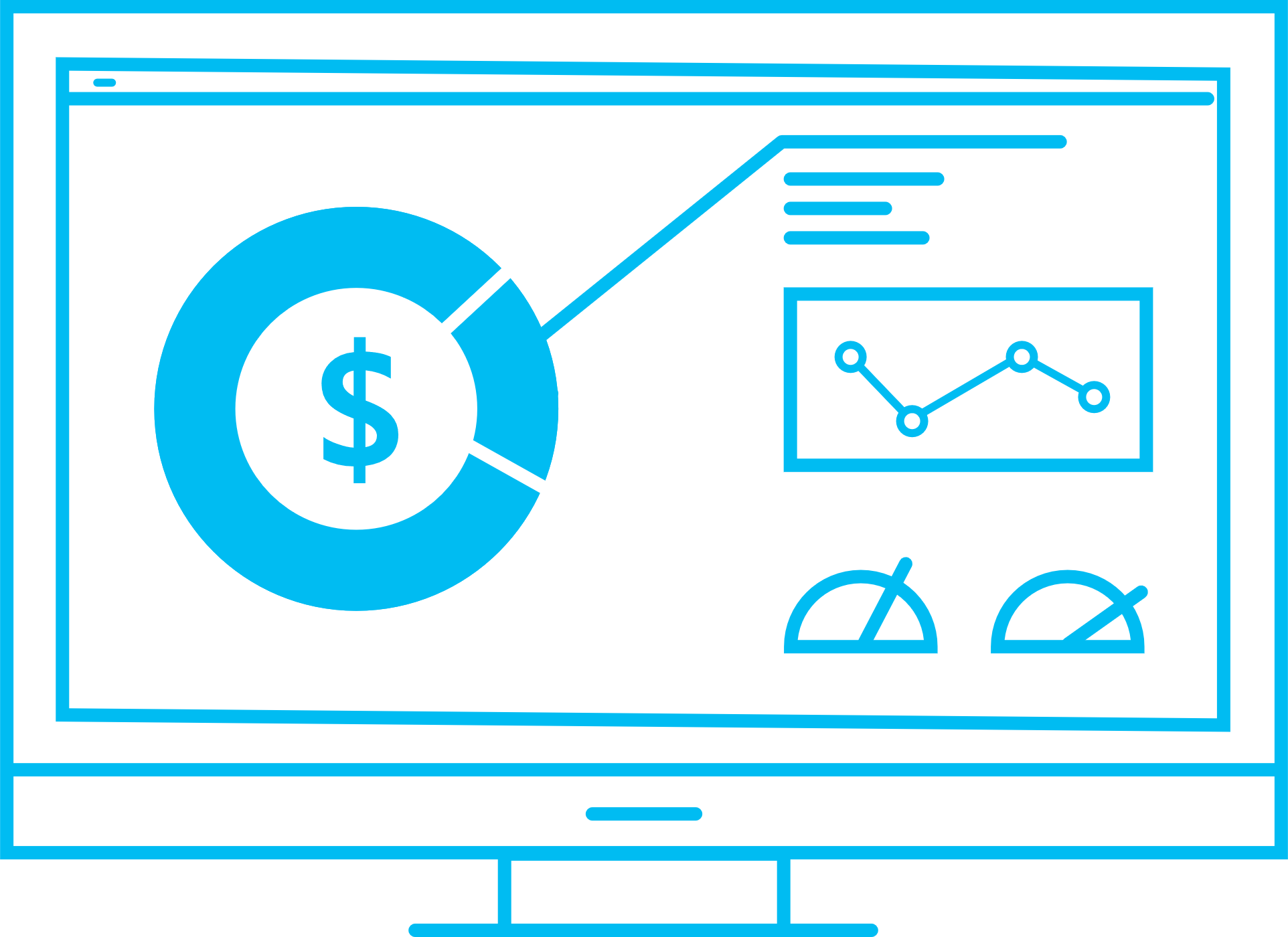 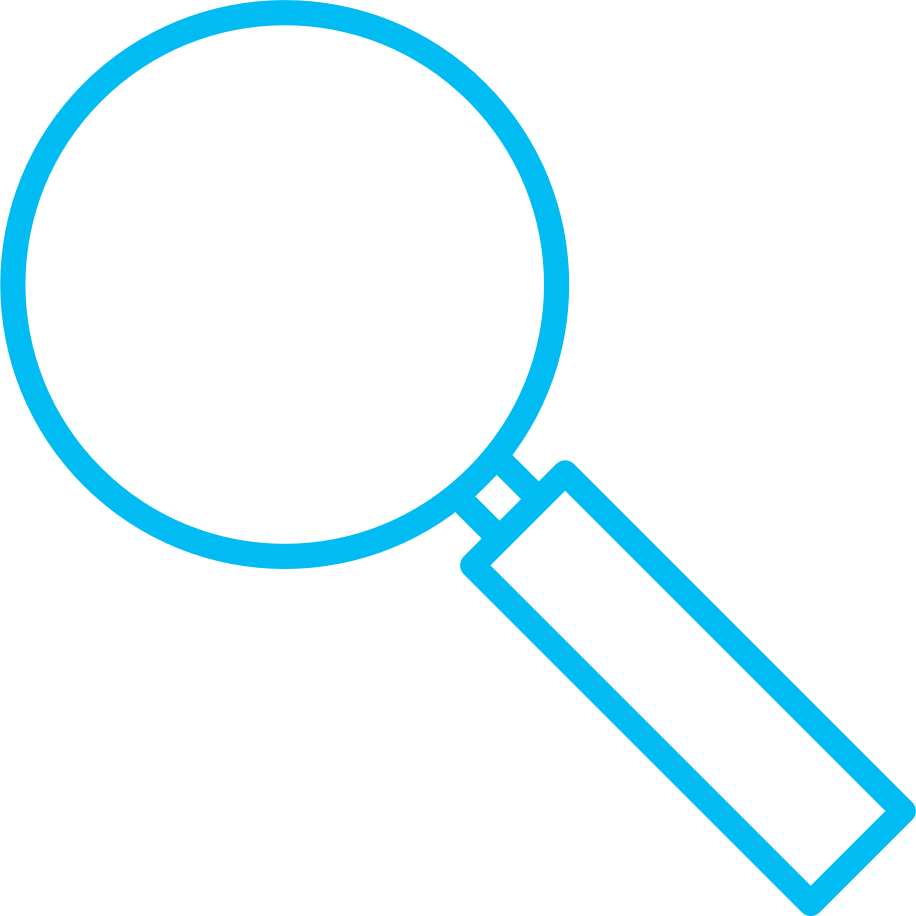 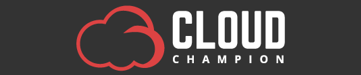 PLAY-IN-A-BOX NAVIGATION
Offers: Azure MigrationOffers to make Azure the most cost-effective cloud for Windows Server
Overview
Definitions
PiB Content Overview
OR
Play-in-the-Box
Migrate to Azure
Upgrade on-premises
Windows Server on Azure
Upgrade to latest version 
SQL Server 2017
Windows Server 2016 or 2019
Can’t meet the deadline? Protect server workloads
Buy Extended Security Updates to get up to 3 more years of security updates for SQL Server and Windows Server 2008 or 2008 R2
Cover only the servers you need, SA required
Upgrade when ready
Migrate apps and data to Azure VMs
Get free Extended Security Updates for SQL Server and Windows Server 2008 and 2008 R2 VM’s for three years after deadline. No SA required
Migrate data to Azure SQL DB Managed Instance
Azure SQL Database Managed Instance offers a version-free option (PaaS)
Save costs with Azure Hybrid Benefit + Reserved Instance
Use existing on-premises licenses with active Software Assurance to save up to 55% in Azure
Save 80% by combining Azure Hybrid Benefit and Azure Reserved VM Instances
Requires Software assurance
Save costs with CSP subscription + Reserved Instance
Significant cost savings over Pay as you go (PAYG) for stable long term workloads
3-year term: Most cost-effective option if Windows Server VM is running 11 out of 36 months (30%)
No Software Assurance Requirement.
1. Value Proposition
Page 1 of 3
Page 2 of 3
Page 3 of 3
2. Target Scenarios
3. Offers/Incentives/CTAs
4. Sales & Marketing Assets
5. Probing Questions
6. Enablement
Next step
Check out the Azure Pricing Calculator to calculate your savings with Reserved Instances

Check out hybrid benefit pricing here
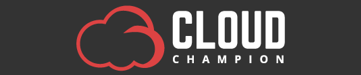 PLAY-IN-A-BOX NAVIGATION
Windows Server | Incentives/Programs/Offers/CTAs
Overview
Definitions
PiB Content Overview
Program
Description
Activity
Play-in-the-Box
Windows Server on Azure
1. Value Proposition
Page 1 of 3
Page 2 of 3
Page 3 of 3
2. Target Scenarios
3. Offers/Incentives/CTAs
4. Sales & Marketing Assets
5. Probing Questions
6. Enablement
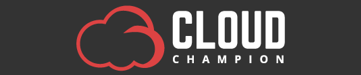 PLAY-IN-A-BOX NAVIGATION
Windows Server on Azure - Partner Ready Assets
Overview
Definitions
Customer-Ready Assets
(Cloud Champion)
Solution Pitch Decks  
The Essentials
Tele & Partner Marketing Assets (Cloud Champion)
PiB Content Overview
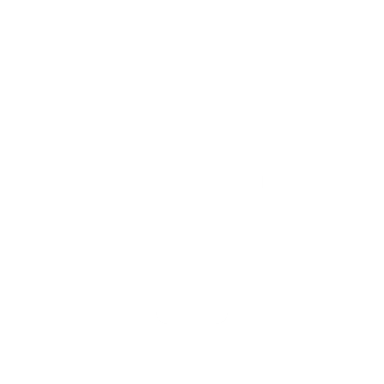 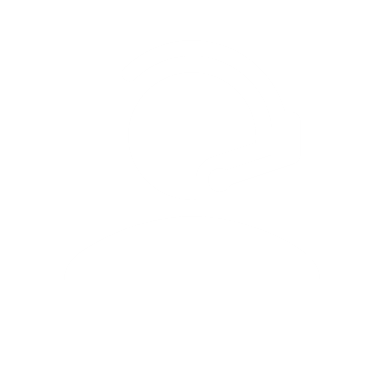 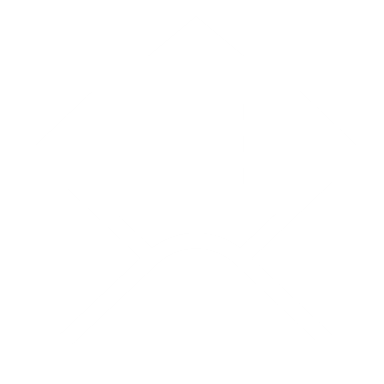 Play-in-the-Box
Windows Server on Azure
1. Value Proposition
Page 1 of 3
Landing Page
Infographic
Copy Blocks
Customer email proposals
Customer Deck
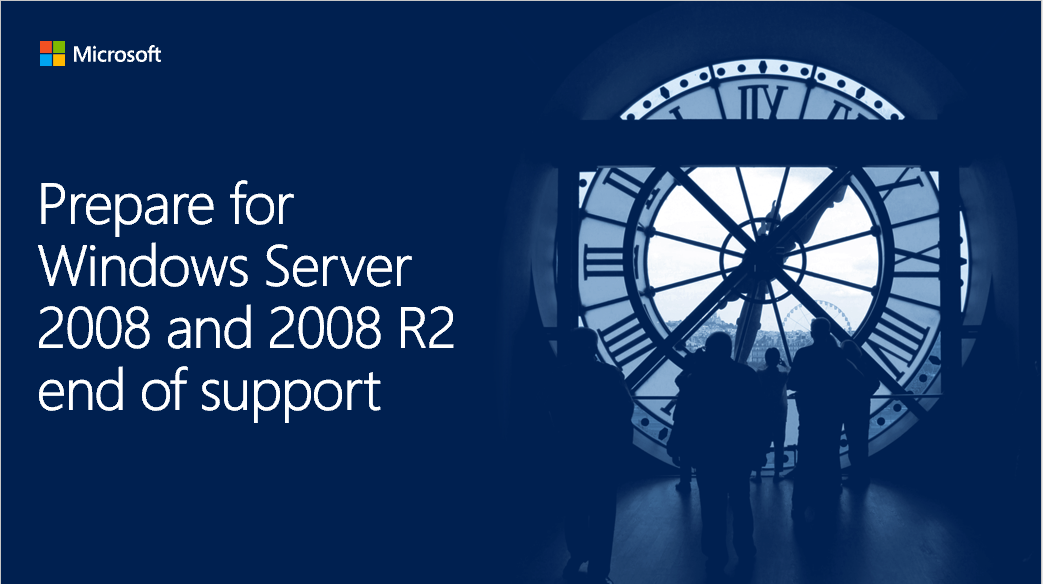 Page 2 of 3
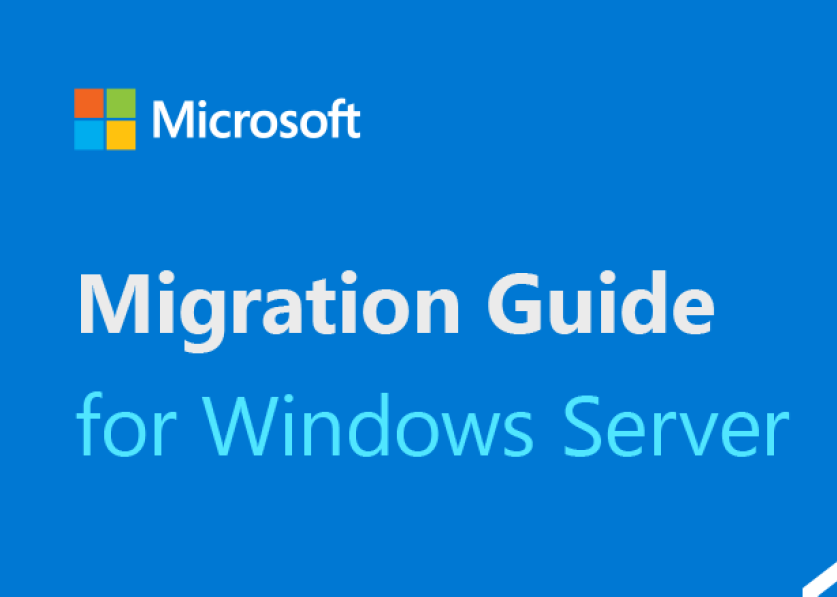 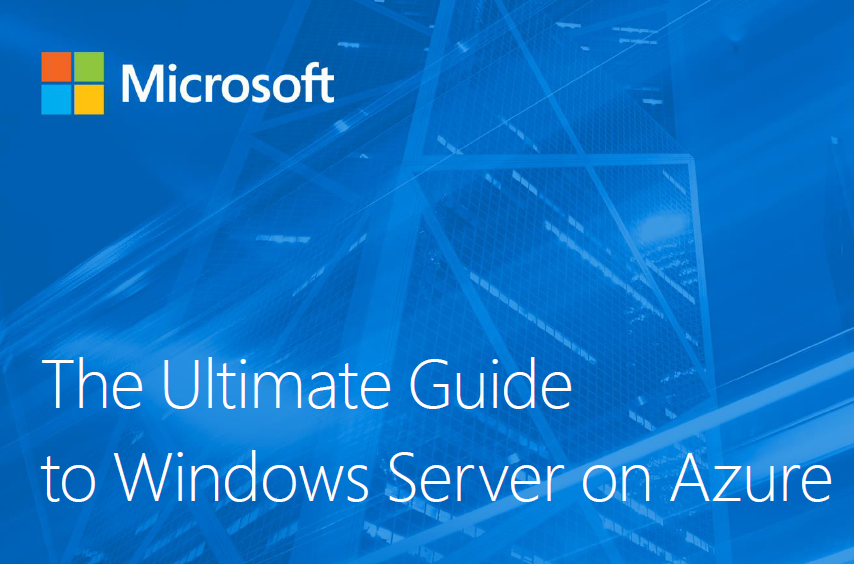 Page 3 of 3
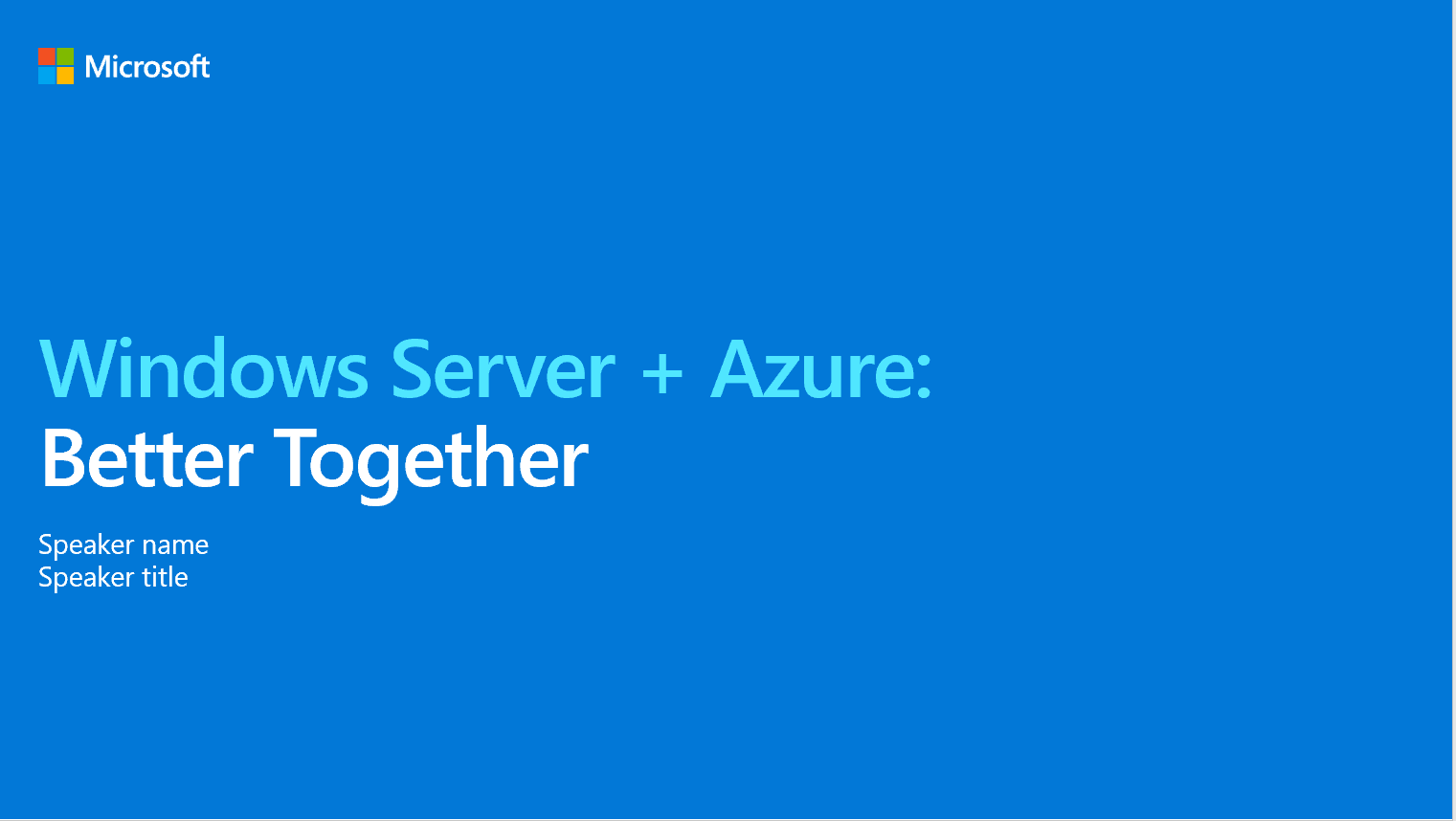 2. Target Scenarios
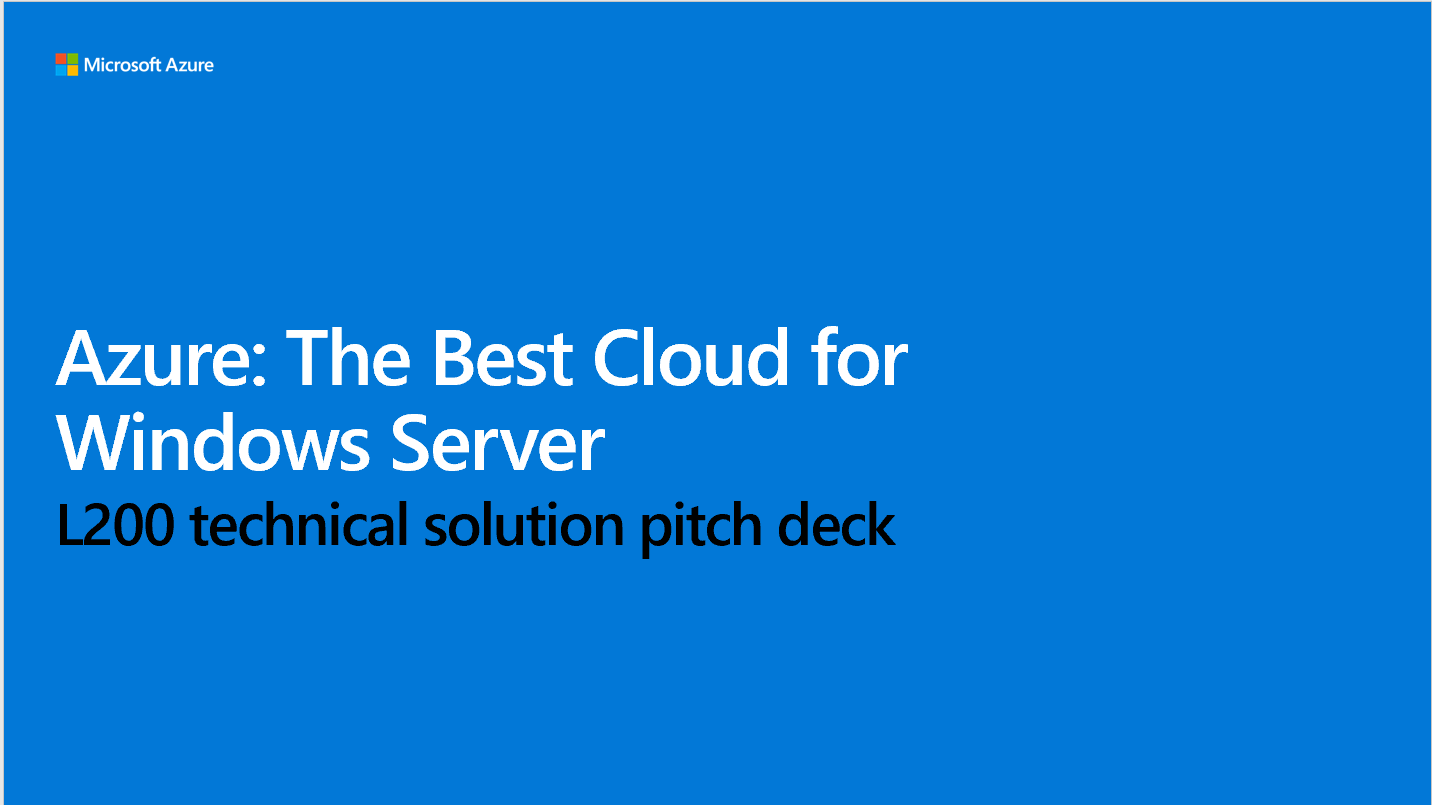 3. Offers/Incentives/CTAs
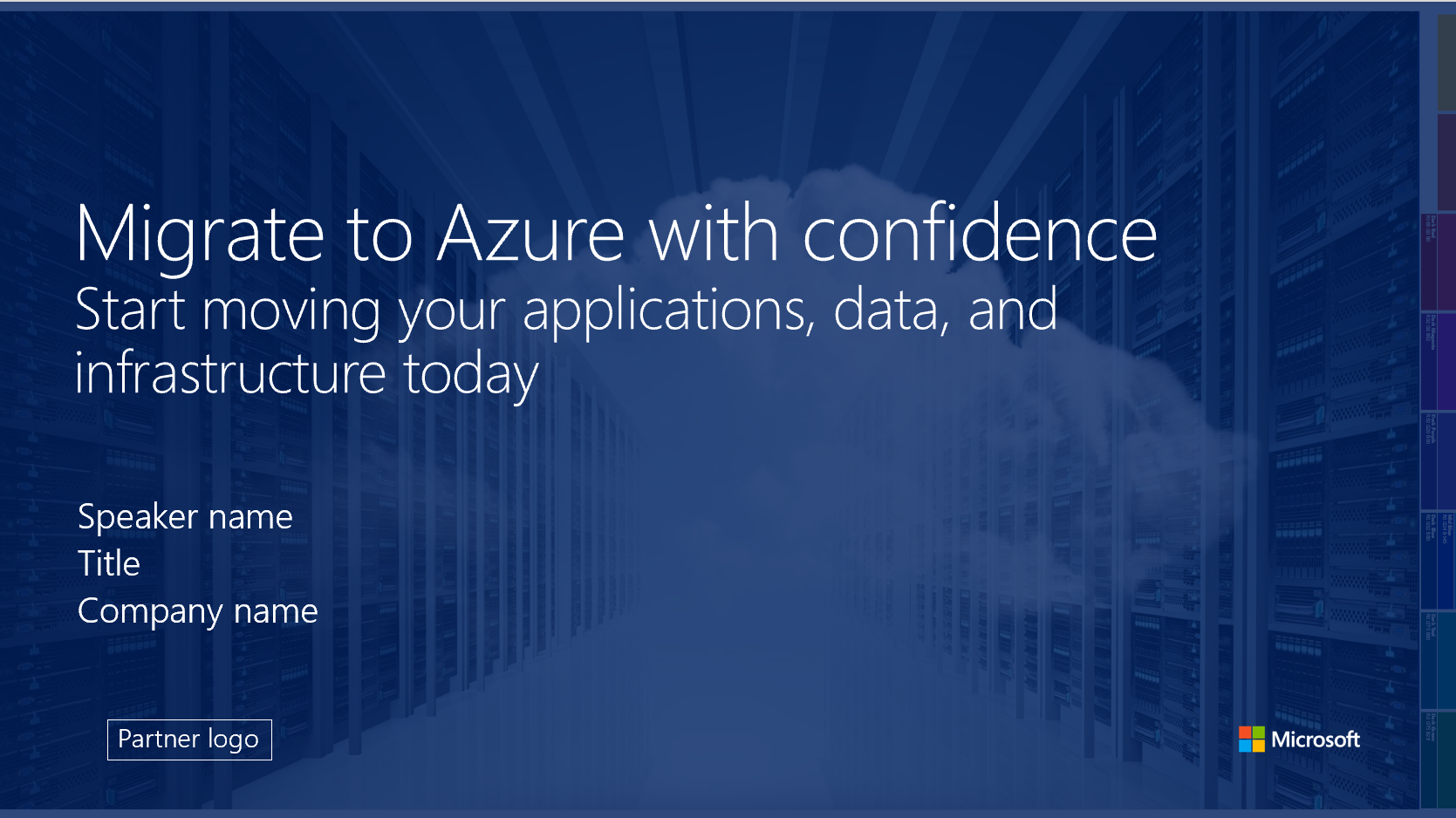 4. Sales & Marketing Assets
5. Probing Questions
6. Enablement
The Ultimate Guide to Windows Server on Azure
Azure migration guide for Windows Server 
SQLWindows Server 2008 EOS Infographis
Email templates
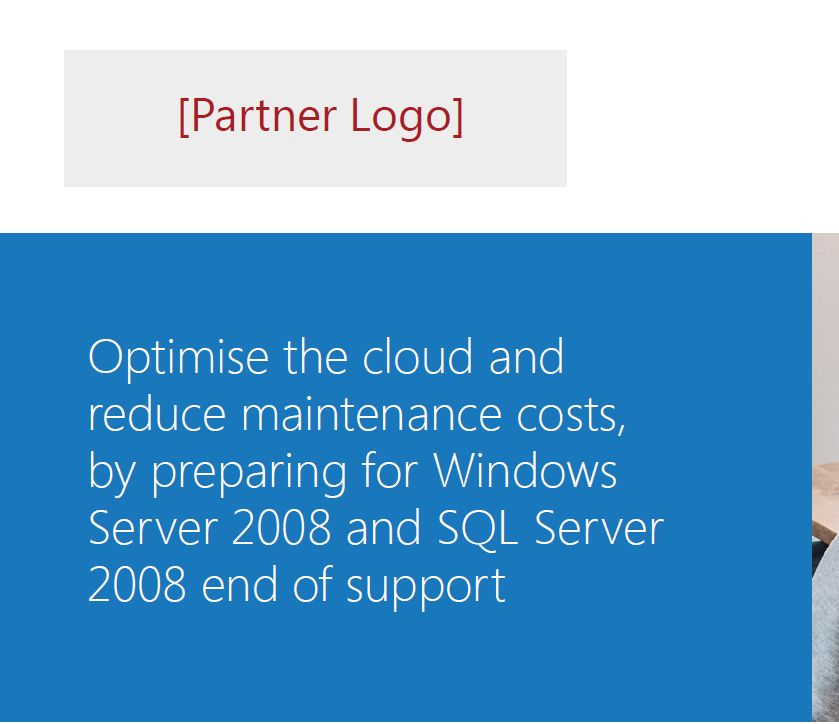 SQLWindows EoS Customer Deck  (Cloud Champion)
Windows Server on Azure Solution Pitch Deck (Cloud Champion)
Windows Server on Azure Technical Customer Deck (Cloud Champion)
Windows Server EoS Customer Deck (Int’l) (Cloud Champion)
Azure Migration to Customer Presentation (MPN)
Migrating using Azure Migrate and Azure Site Recovery (MPN)
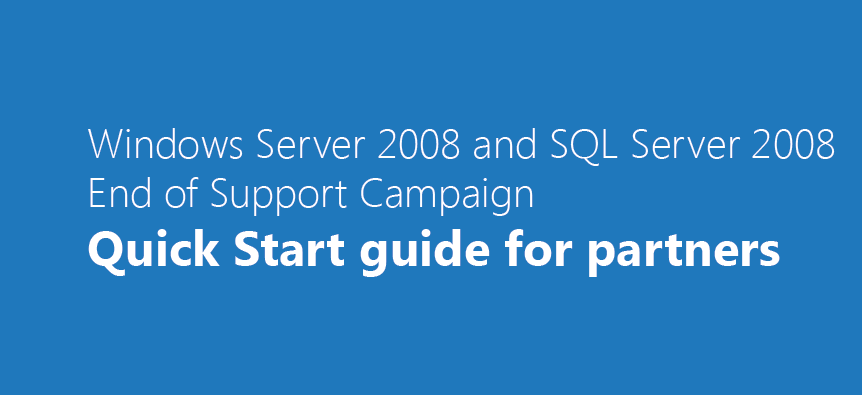 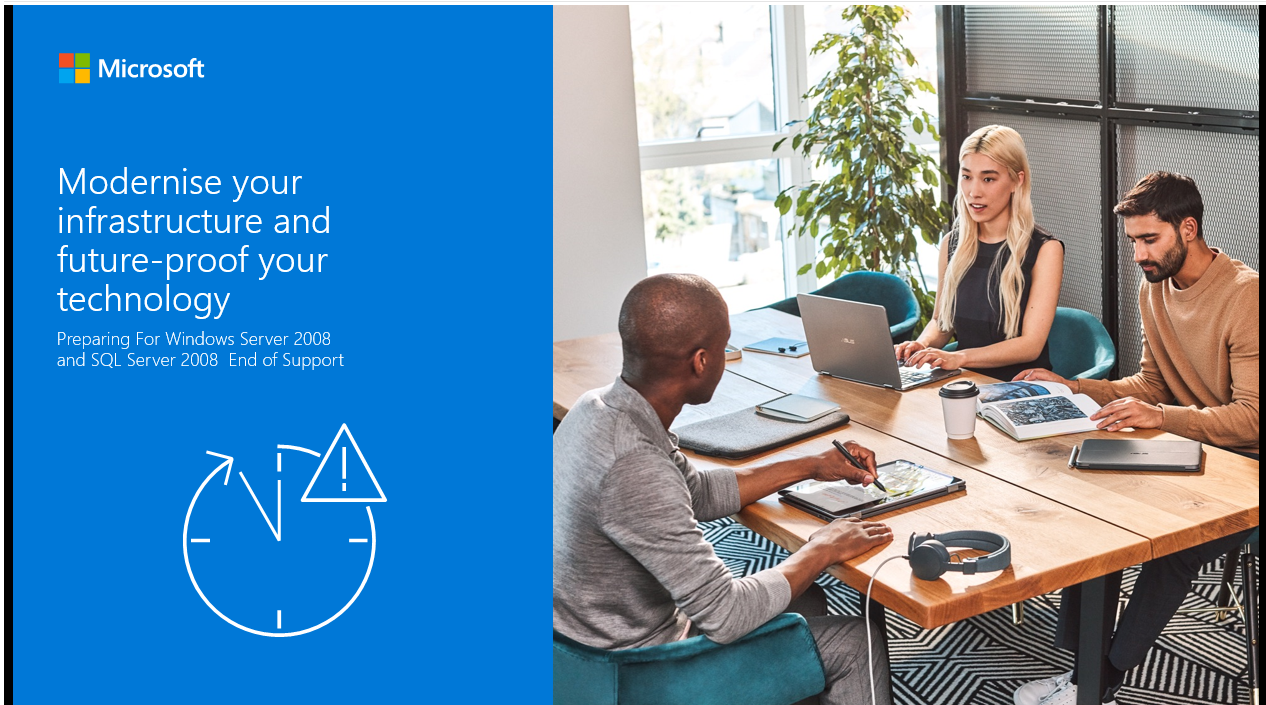 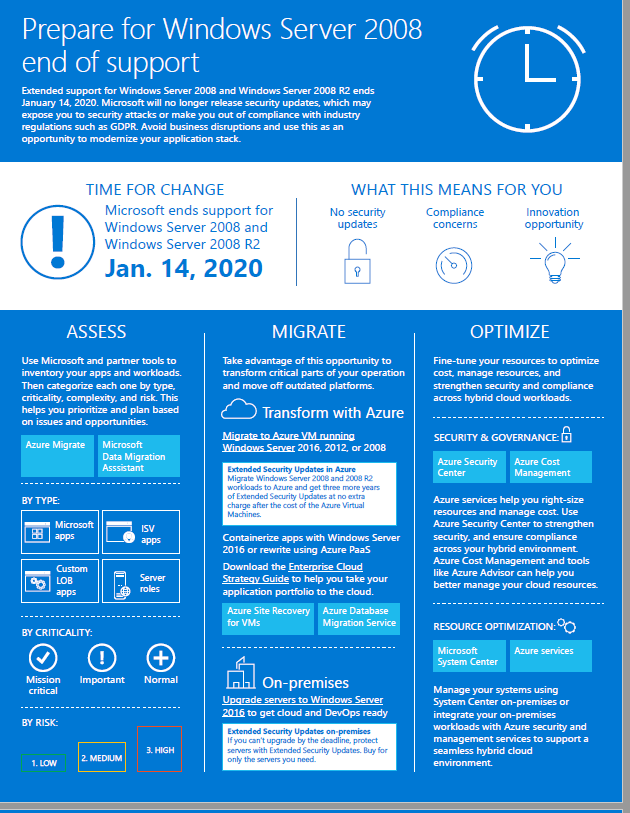 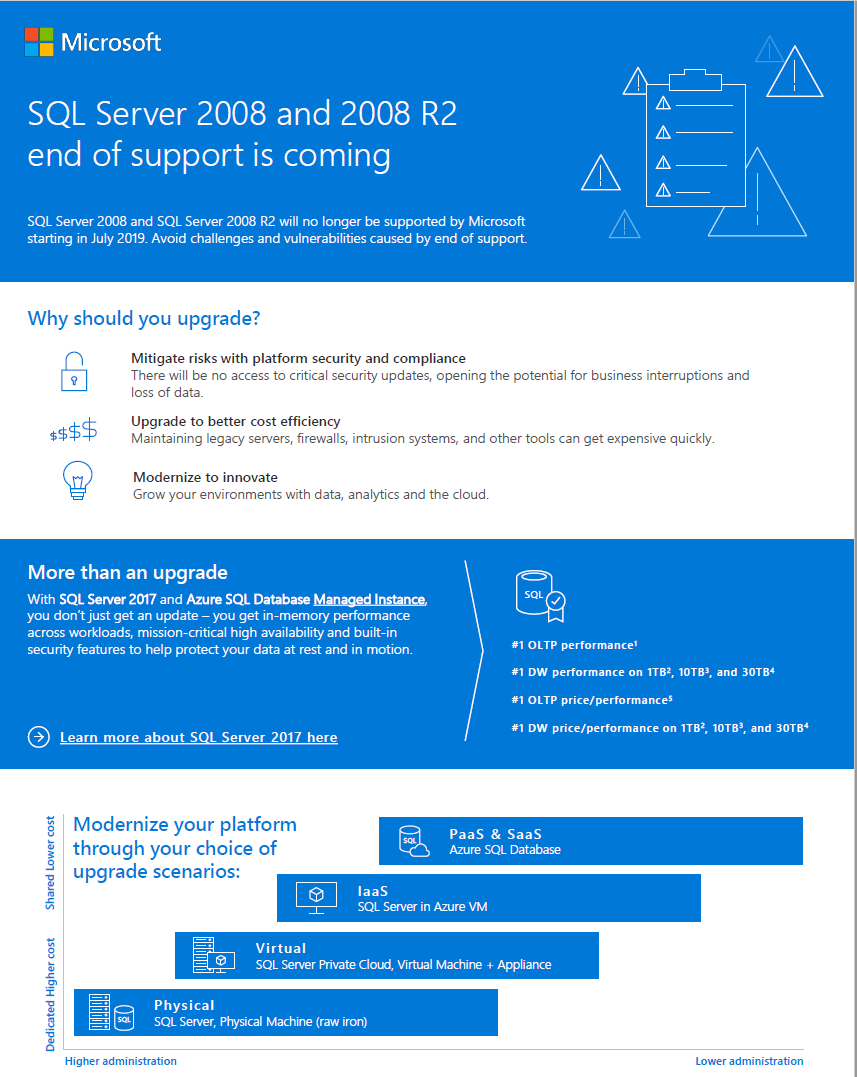 Sales Guide – Probing Questions
Partner FAQ
Next step 3
Next step 1
Next step 2
Check out the MPN Data Center Transformation Site for more resources
Check out the Cloud Champion portal to access and use this play and EOS assets.
Check out the MPN Data Center Transformation Sales Assets for additional sales tools
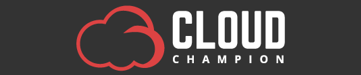 PLAY-IN-A-BOX NAVIGATION
Top Probing Questions for Workload Migrations (1/2)
Overview
Definitions
Win Server to Azure IaaS: 
Conversation starters will be upcoming expiring HW/SW/outsourcing  contracts and SA renewals; opportunities for migrating OSS workloads may be uncovered as by-product of this conversation and will be covered in another play.
PiB Content Overview
Play-in-the-Box
First Line of Questioning (EOS 2008 and 2008 R2)
Second Line of Questioning (Windows Server on Azure)
Windows Server on Azure
1. Value Proposition
Page 1 of 3
Page 2 of 3
Are you aware that Windows Server 2008 is reaching End of Support on 14 January 2020?
Have you identified what applications will be affected by the change?
Do you have critical applications running on Windows Server 2008 ?
Have you evaluated risks of staying the same?
What is your current plan of transition for this change?
Call to Action: Assessment
Have you done a workload level cloud migration assessment?
Do you manage your server infrastructure yourself or is it managed by someone else?
What challenges do you currently face in the maintenance and management of your datacentre and/or server environment?
Legacy Systems
Are you struggling to meet the needs of your business because of legacy silos and/or aging systems?
Is your physical server environment preventing you from satisfying your business needs?
Do you spend more time on “keeping the lights on” vs high ROI projects?
Are you working actively on cost optimization ?
Scale 
Can your IT resources scale at the speed of your business processes?
Is your IT environment slow to scale up and down and quickly respond to the business needs?
Compliance
How do you mange security and compliance for your legacy applications and systems?
Hybrid
How important is interoperability between the cloud and your on-premise infrastructure?

Call to Action: Assessment
Have you done a workload level cloud migration assessment?
Page 3 of 3
2. Target Scenarios
3. Offers/Incentives/CTAs
4. Sales & Marketing Assets
5. Probing Questions
6. Enablement
Next step
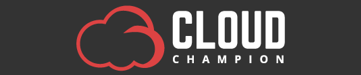 Check out the Sales Guide for more details
PLAY-IN-A-BOX NAVIGATION
Objection Handling (2/2)
Overview
Definitions
PiB Content Overview
Play-in-the-Box
Windows Server on Azure
1. Value Proposition
Page 1 of 3
Page 2 of 3
Page 3 of 3
2. Target Scenarios
3. Offers/Incentives/CTAs
4. Sales & Marketing Assets
5. Probing Questions
6. Enablement
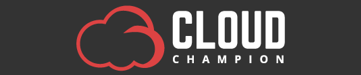 PLAY-IN-A-BOX NAVIGATION
Apps & Infra: Sales Play Enablement 1/2Windows Server on Azure – Enablement Journey Summary
Overview
Definitions
PiB Content Overview
This Play
Play-in-the-Box
Windows Server on Azure
1. Value Proposition
Page 1 of 3
Page 2 of 3
Page 3 of 3
2. Target Scenarios
3. Offers/Incentives/CTAs
4. Sales & Marketing Assets
5. Probing Questions
6. Enablement
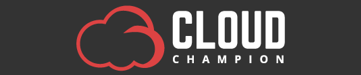 PLAY-IN-A-BOX NAVIGATION
Apps & Infra: Sales Play Enablement 2/2Windows Server on Azure – The Essentials
Overview
Definitions
PiB Content Overview
Play-in-the-Box
Windows Server on Azure
1. Value Proposition
Page 1 of 3
Page 2 of 3
Page 3 of 3
2. Target Scenarios
3. Offers/Incentives/CTAs
4. Sales & Marketing Assets
5. Probing Questions
6. Enablement
Next step
Next step
Next step
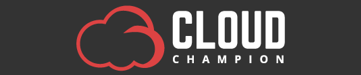 Check out Cloud Champion EOS assets and the MPN Data Center Transformation  site for more
Check out the learning paths at Microsoft Learn for more training, certification and hands-on labs.
Check out Pitch Perfect on Cloud Champion and the  MPN Data Center Transformation Sales Assets